Городская
педагогическая конференция

«Красноярский стандарт качества: 
приоритеты управления»
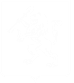 2020 год
Секция учителей математики
«Формирование математической грамотности обучающихся»
(дистанционное обучение)
24 августа 2020 года
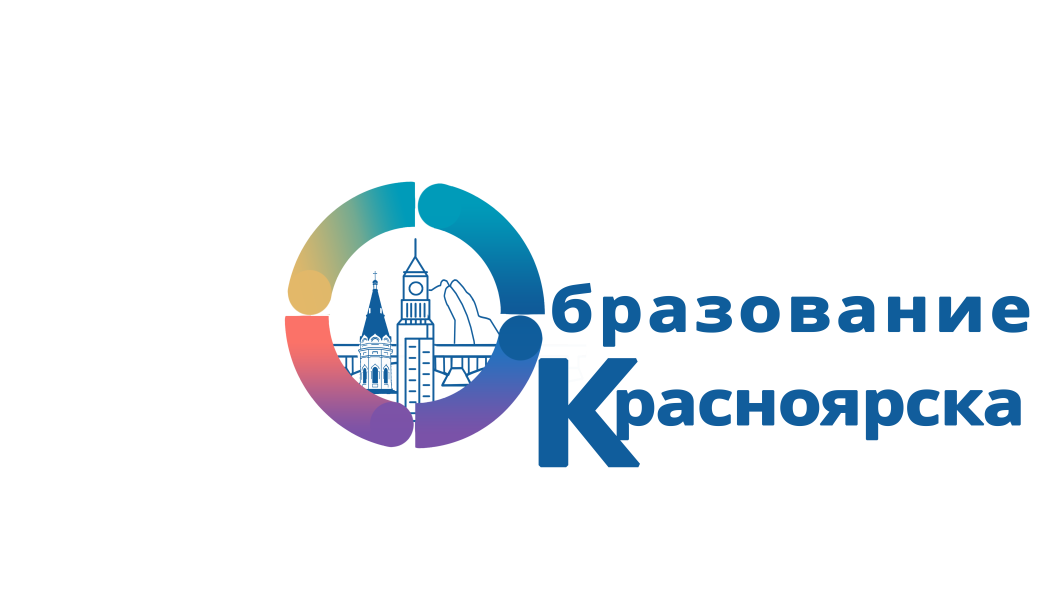 Отчет о деятельности городского методического объединения учителей  математикиза 2019-20 учебный год
Цветочкина Тамара Дмитриевна,руководитель ГМО учителей математики,МБОУ СШ № 6
Методическая тема:
«Совершенствование  профессиональной компетентности учителей как фактор повышения качества образования»
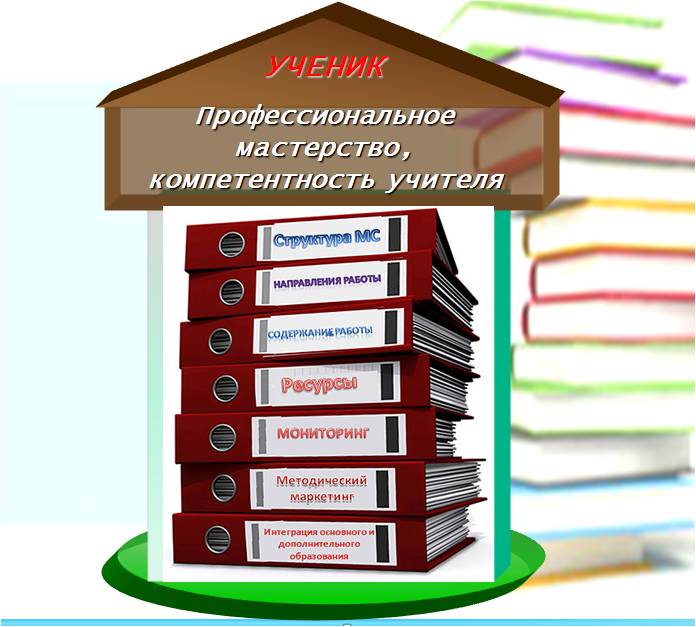 Основные направления деятельности:
За  2019-20  учебный год было проведено:
99 мероприятий, в которых приняли участие более 500 педагогов.
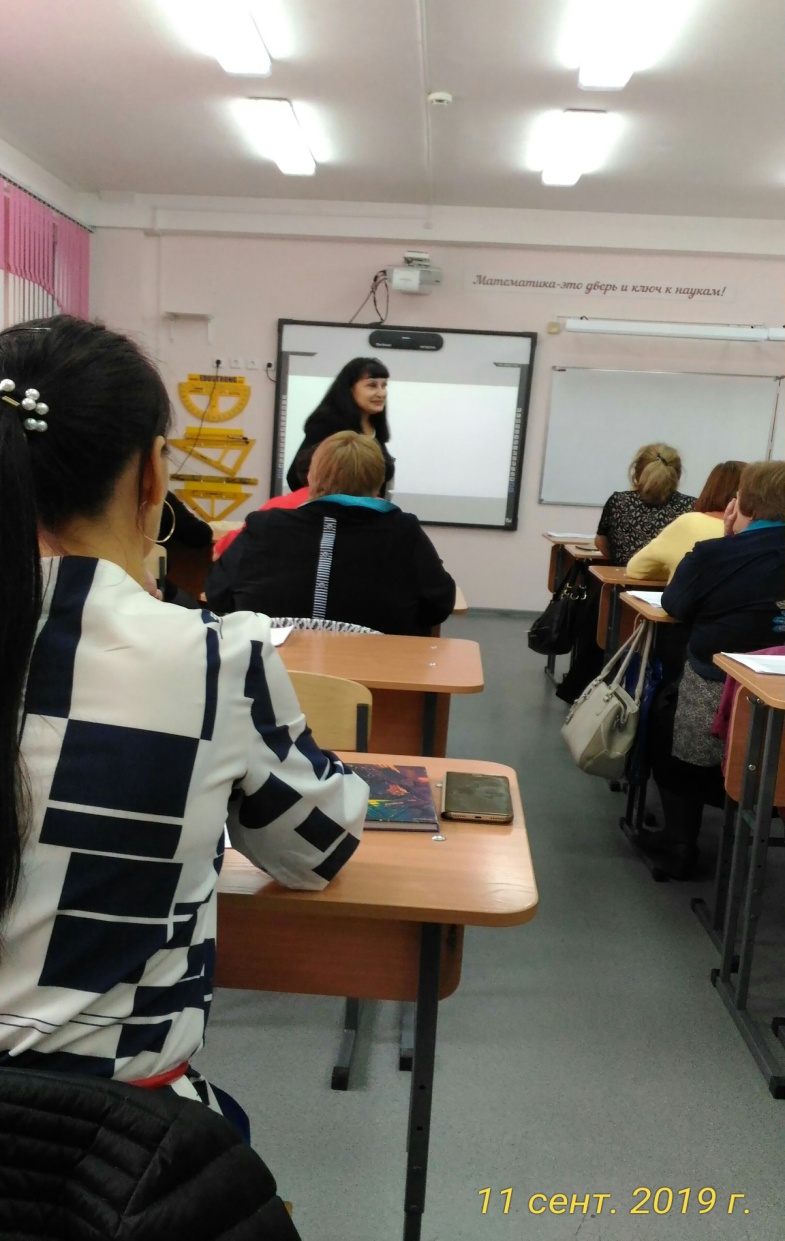 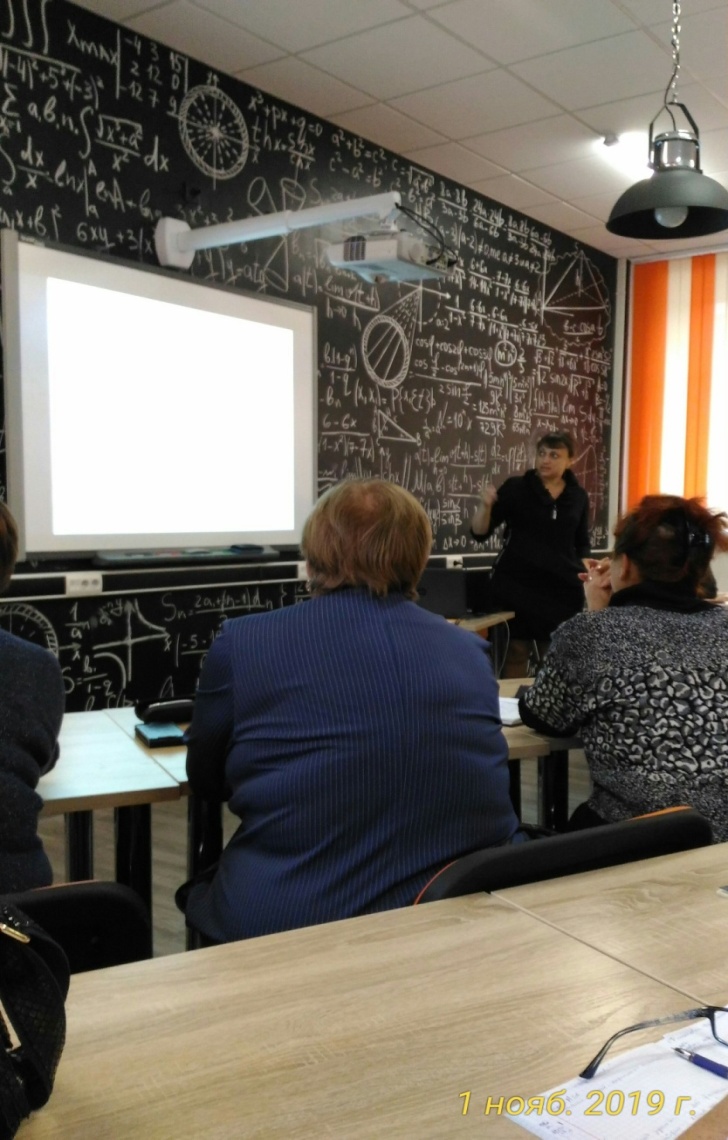 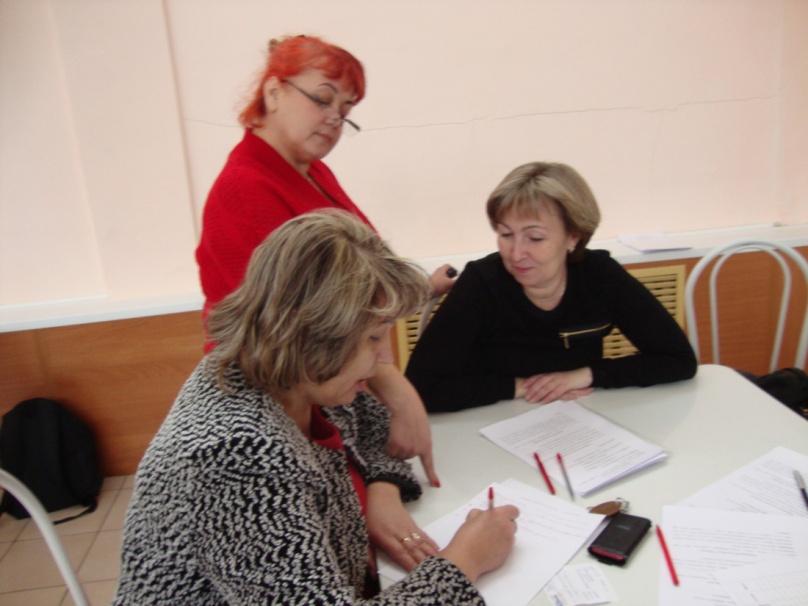 Были использованы следующие формы работы:
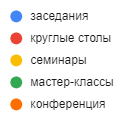 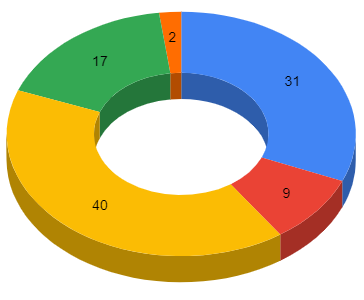 99
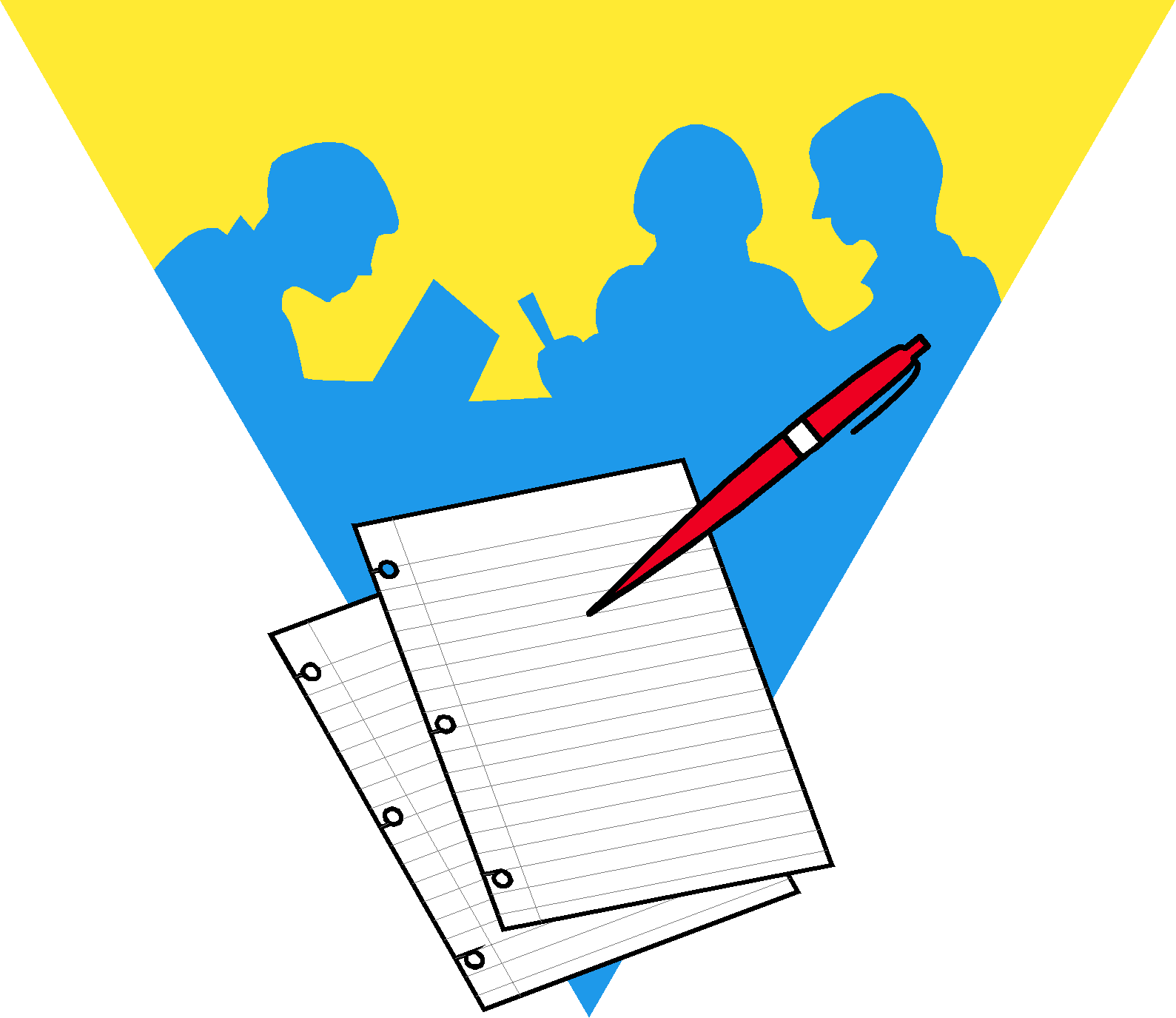 «Устная олимпиада 5-6 классы»
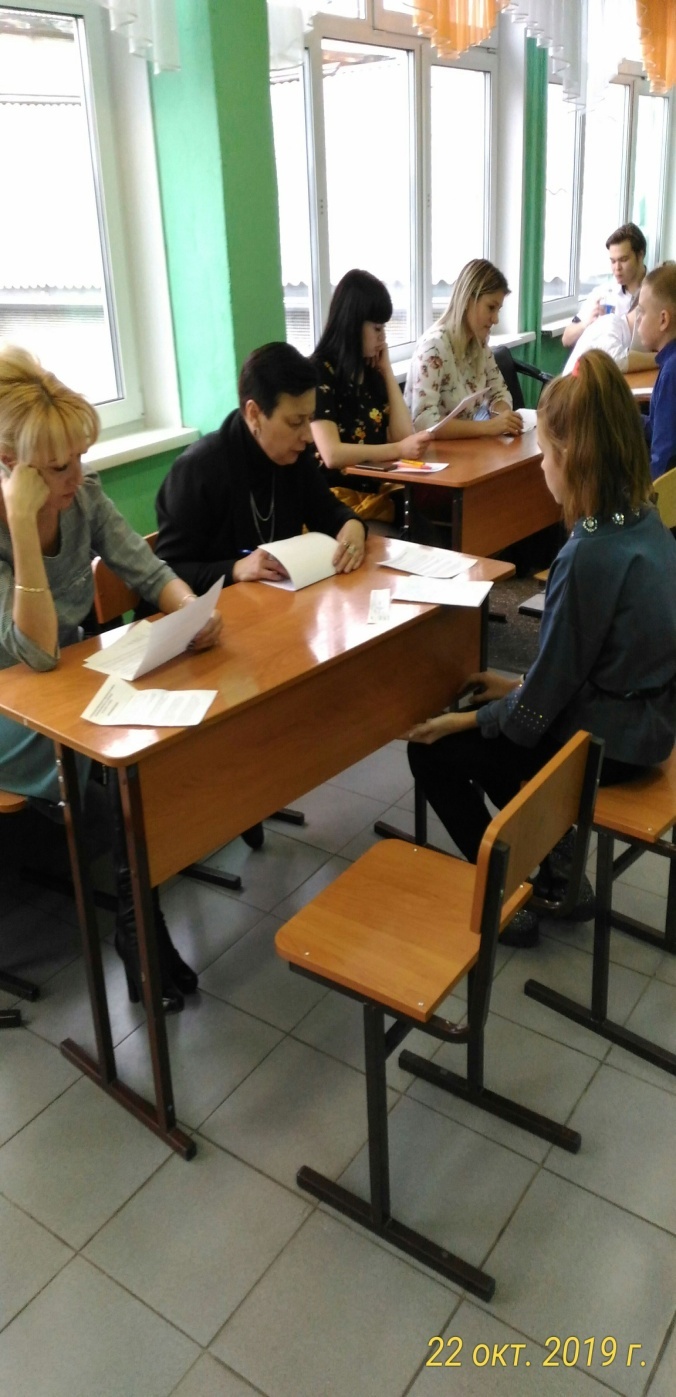 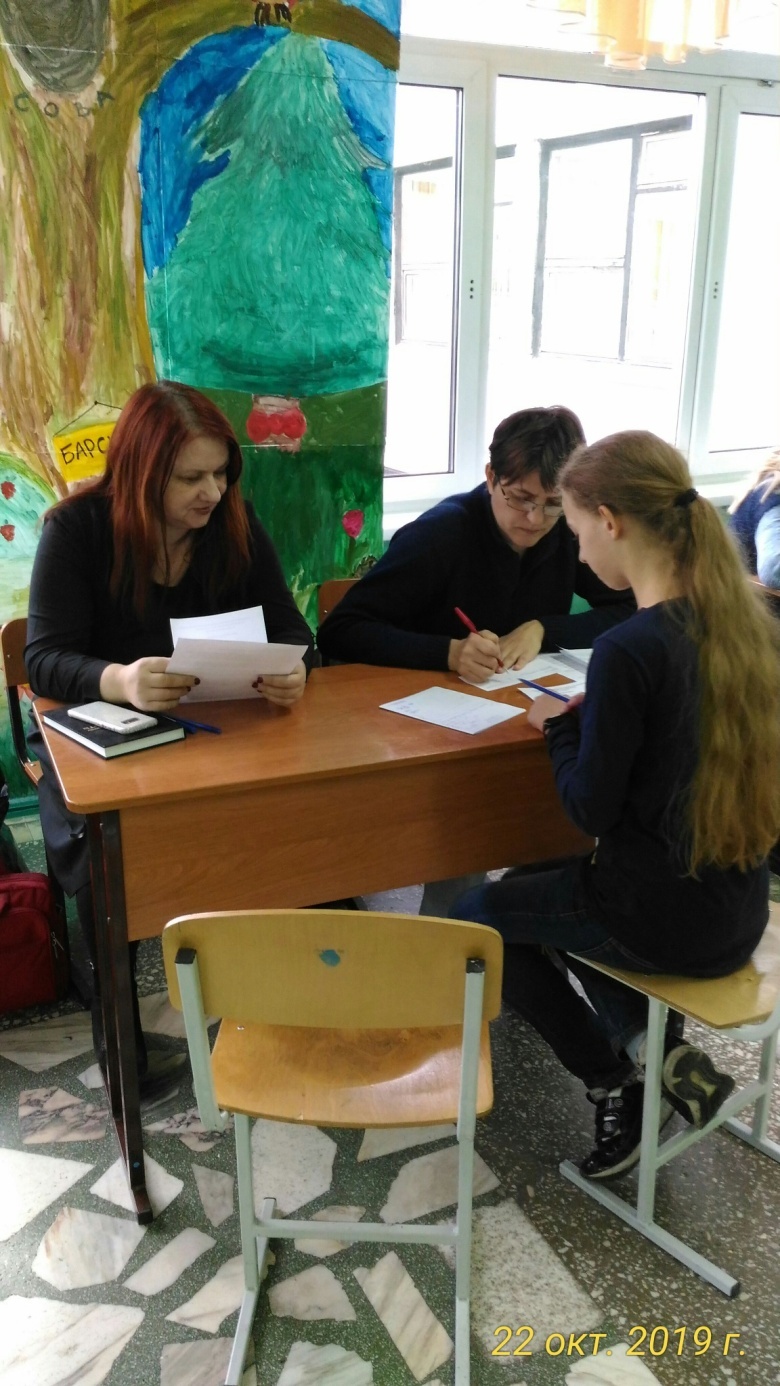 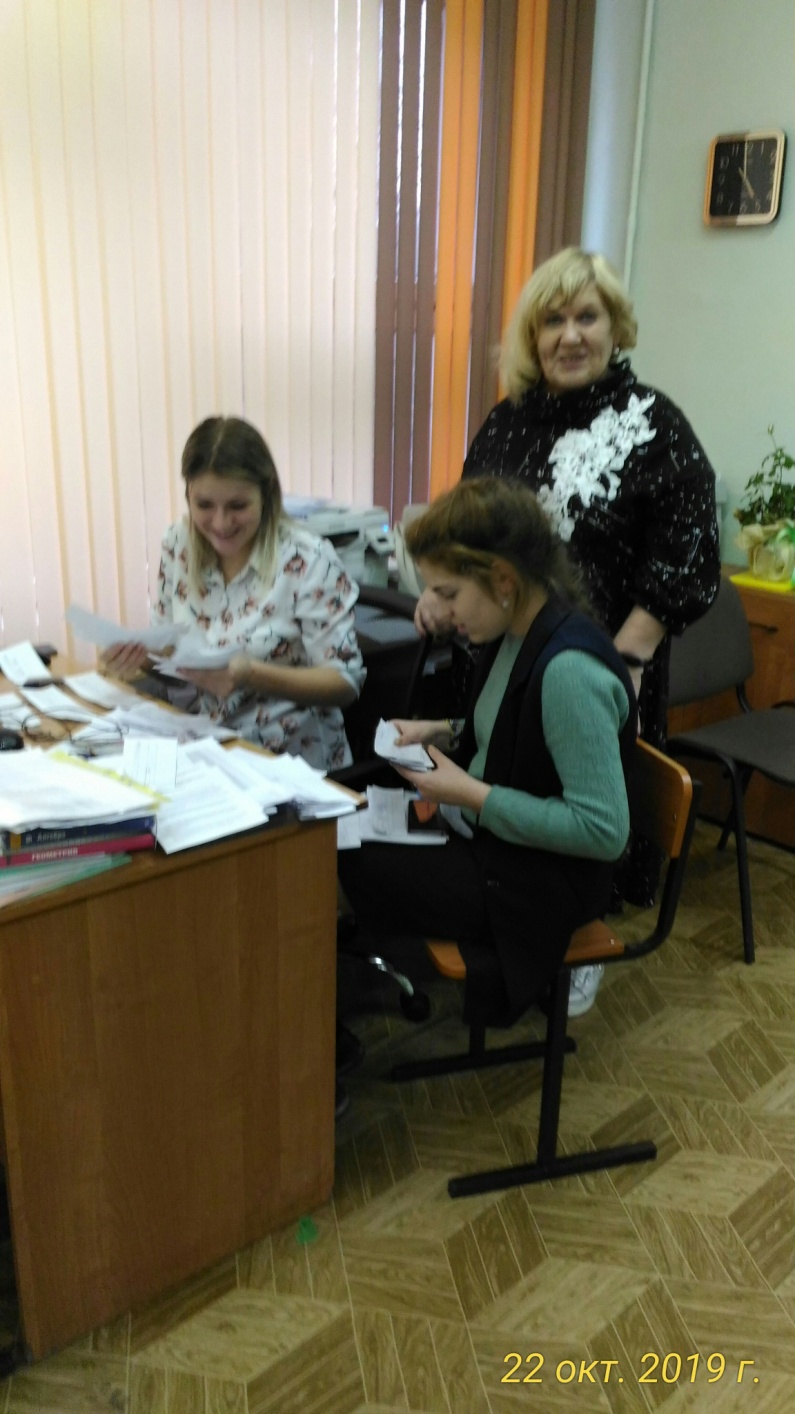 «Устная олимпиада 5-6 классы»
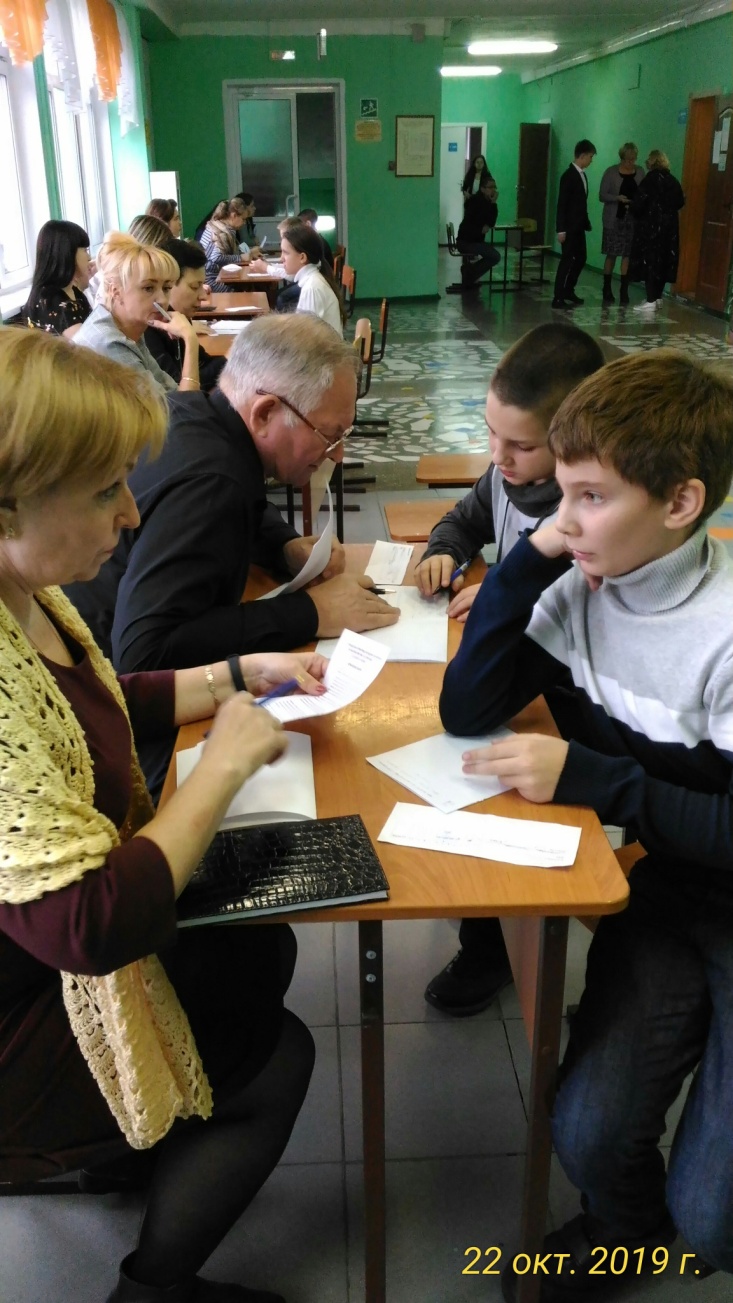 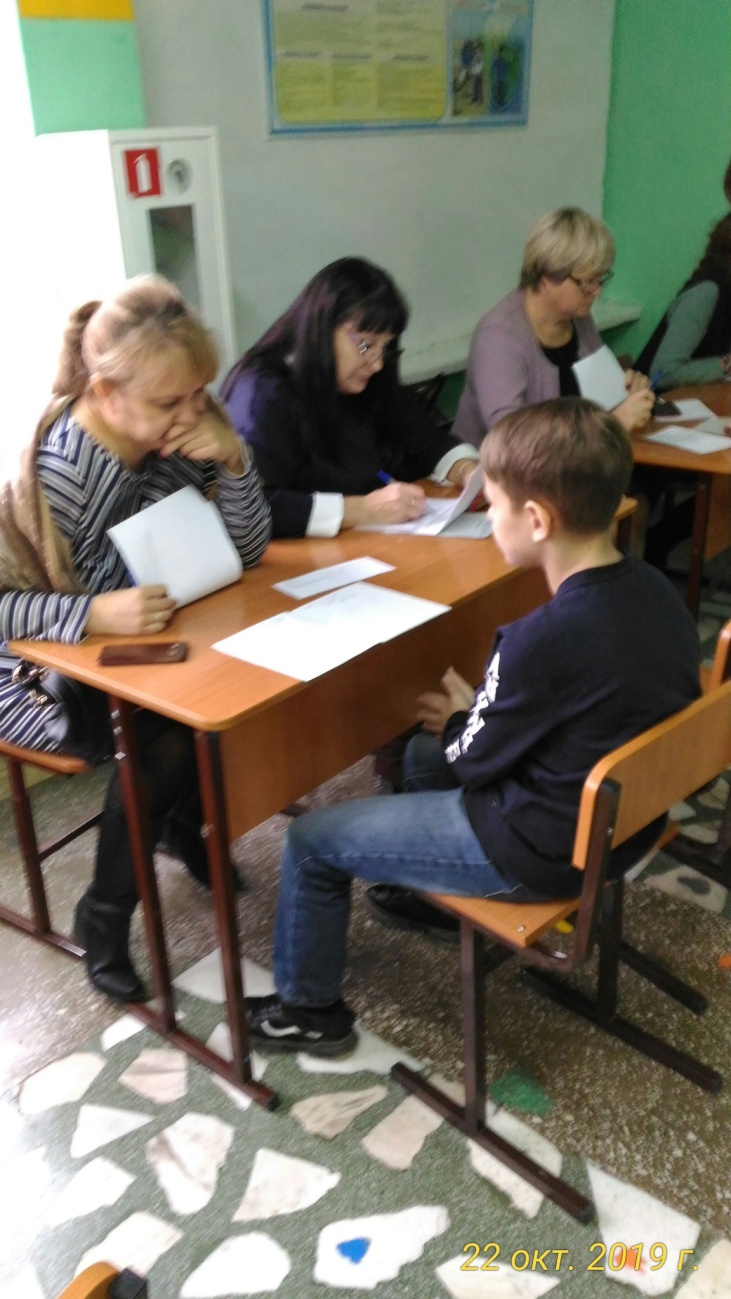 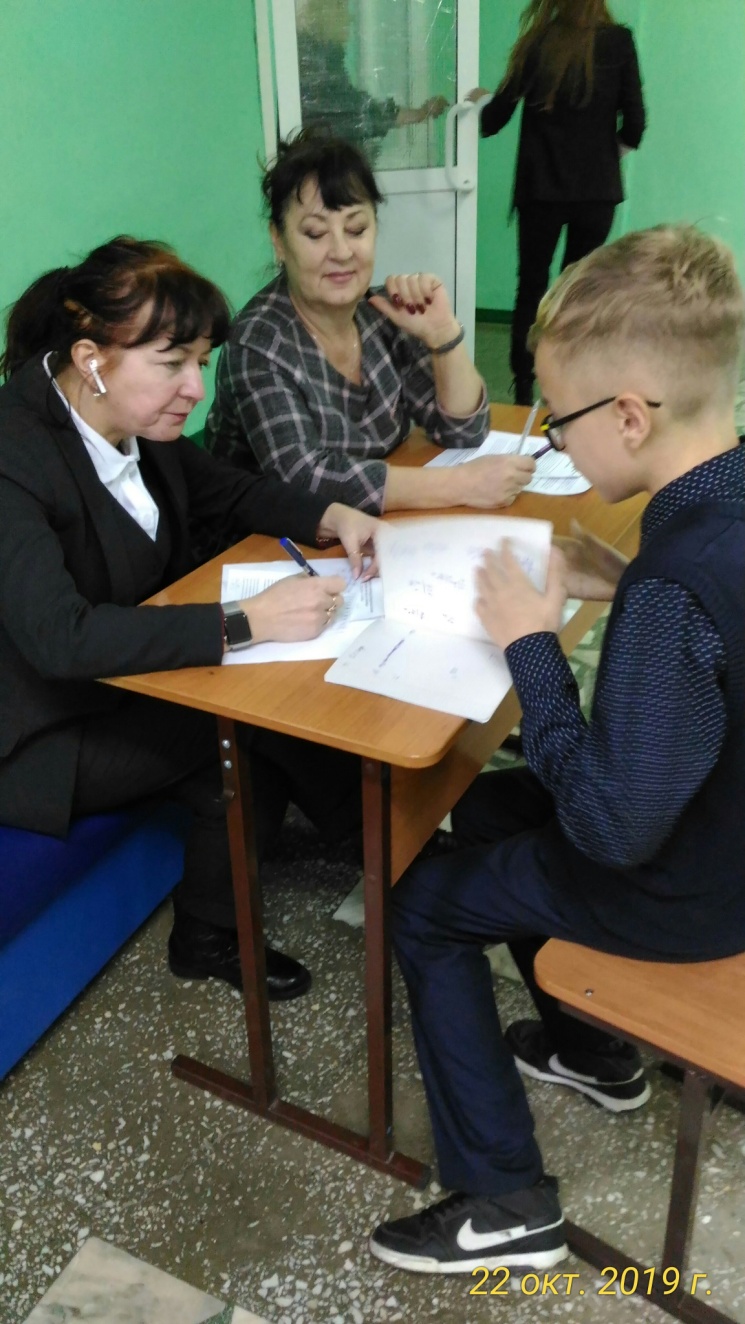 Игры и олимпиады
В играх и олимпиадах приняло участие 1300 учащихся
«Загадки Рамануджана»
В игре приняло участие 30 команд
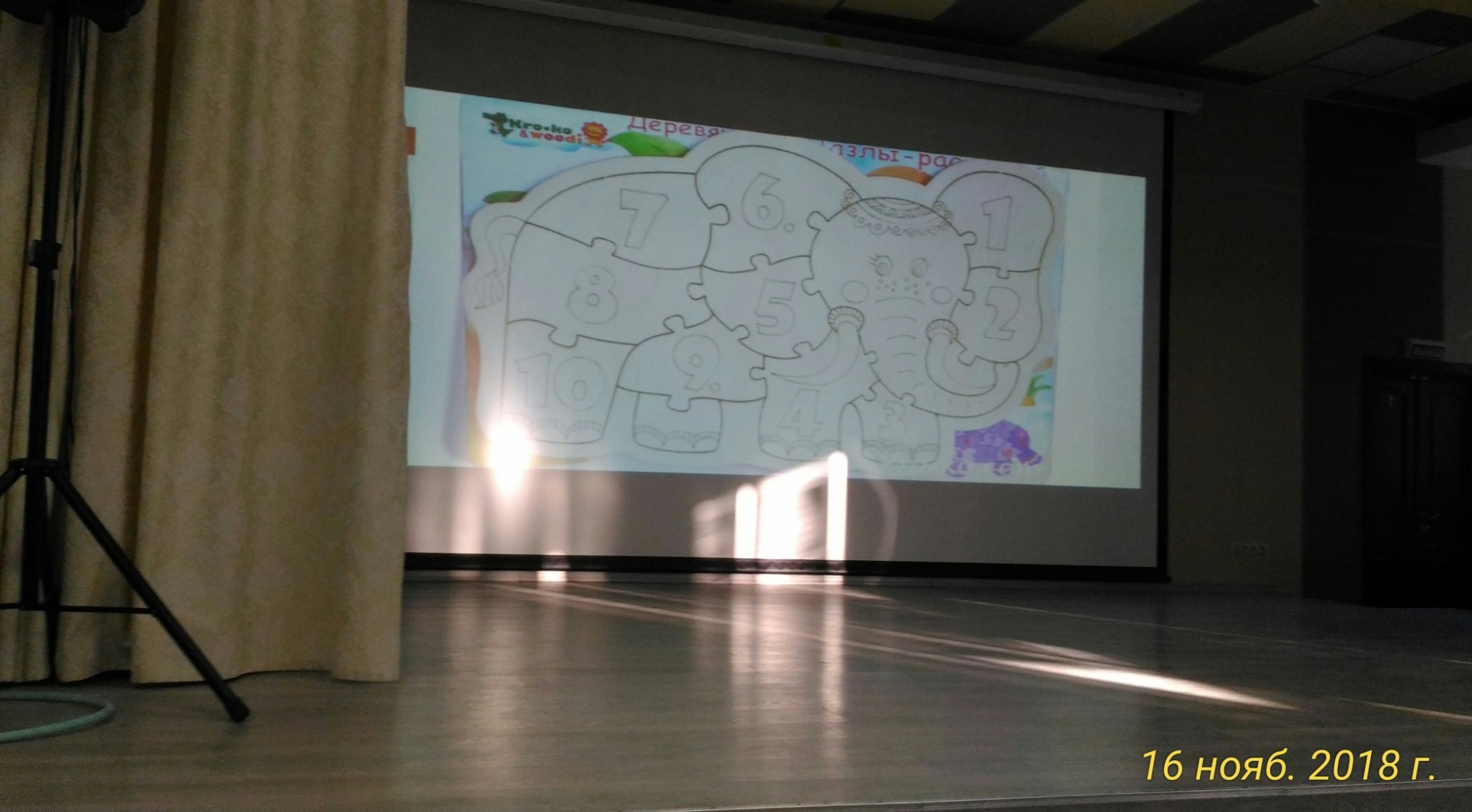 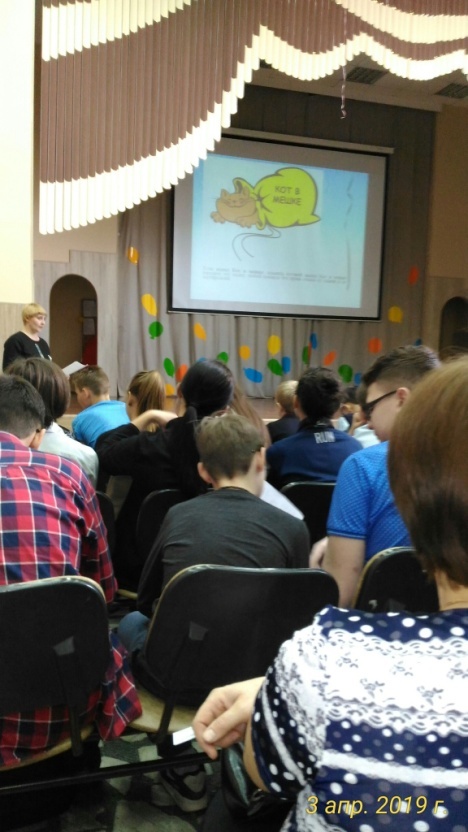 обеспечение условий для выполнения Федеральных государственных образовательных стандартов в рамках формирования компетентностного подхода;
Участие педагогов в профессиональных конкурсах
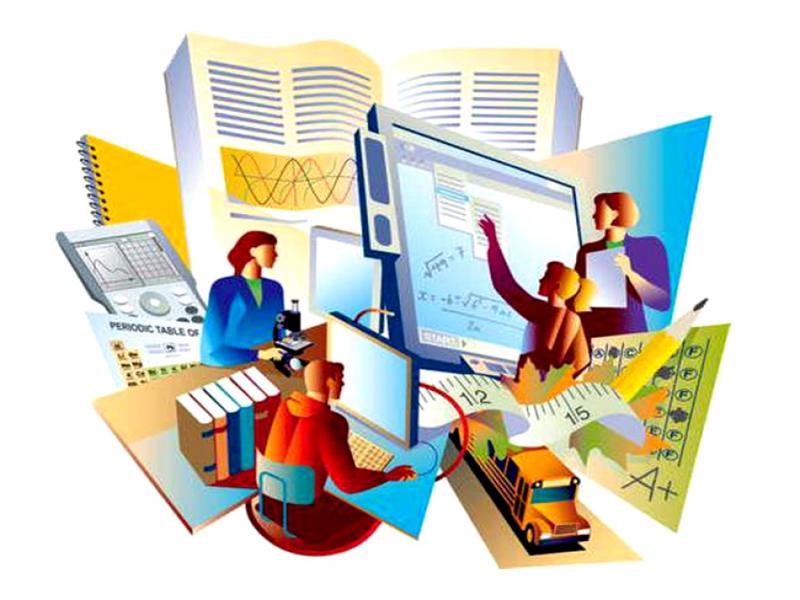 Малыхина С.С. – 2 место 
IV Всероссийский флешмоб MathCat – 2019;
Смолина Ю.А., Шипилова О.Г.  – 
 Победители Краевого Конкурсного отбора по работе с одаренными детьми;
Гиматдинова Г.Н. – 3 место  Краевой турнир «Суперматематик»;
обеспечение условий для выполнения Федеральных государственных образовательных стандартов в рамках формирования компетентностного подхода;
Участие педагогов в профессиональных конкурсах
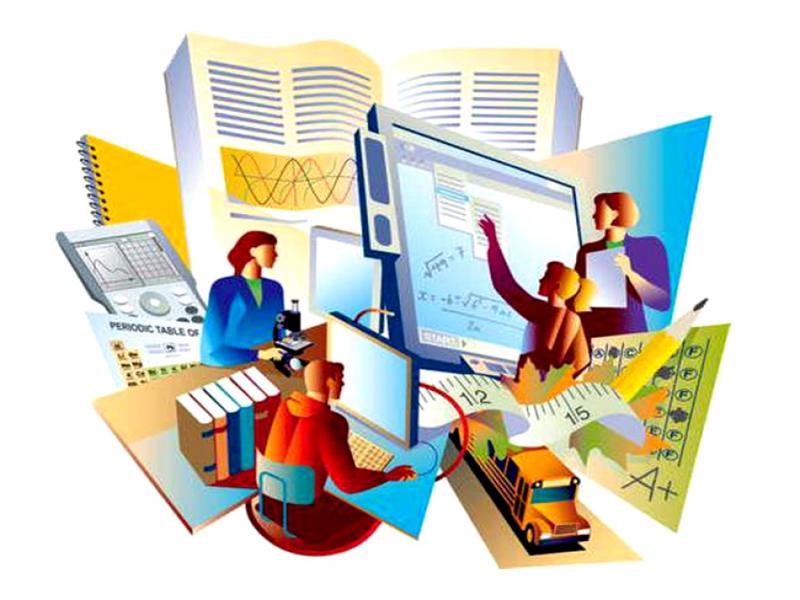 Победители  Конкурса 
           «Учитель-партнер СФУ»
    Смышляева О.И., Блескина Н.А., 
    Коваль С.В., Купцов А.М., 
    Федотова В.Л., Баринова О.В., 
    Зотова О.В., Фельбрина С.В., 
    Волошинская Е.Л., Воронова К.В.
Лучшие организаторы методической работы
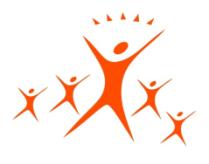 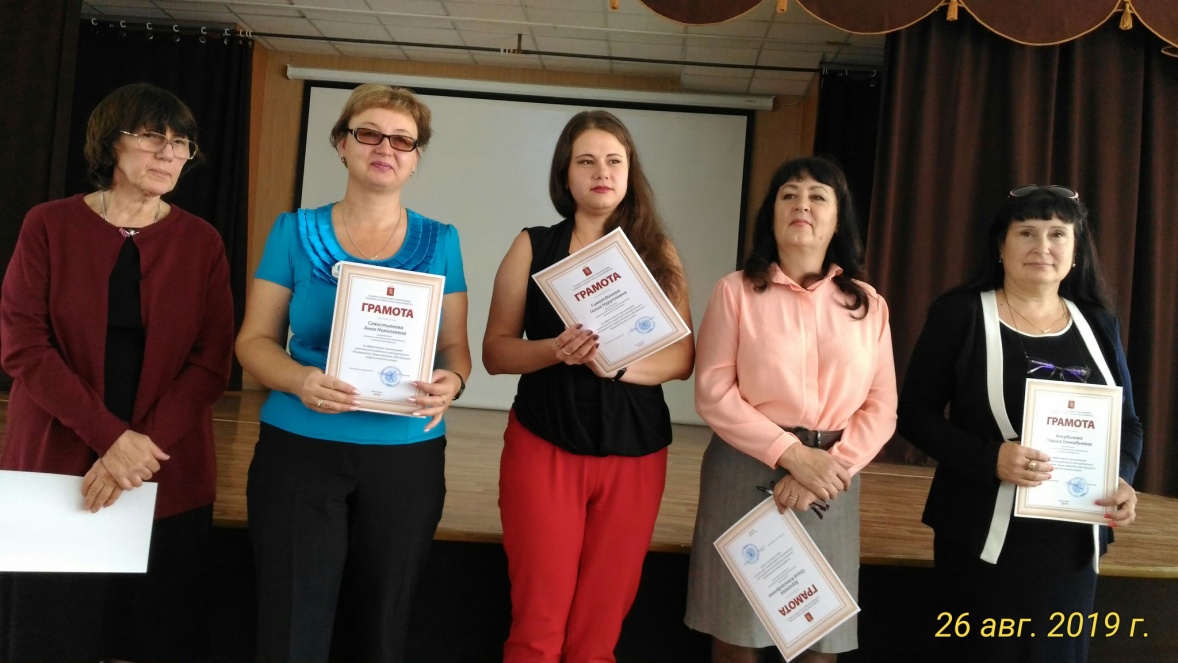 Задачи ГМО на 2020 – 2021 учебный год: